Rett til et trygt og godt skolemiljø
Alle elever har rett til å ha et trygt og godt skolemiljø som fremmer helse, trivsel og læring. Det er elevenes egen opplevelse av hvordan de har det på skolen, som er avgjørende.
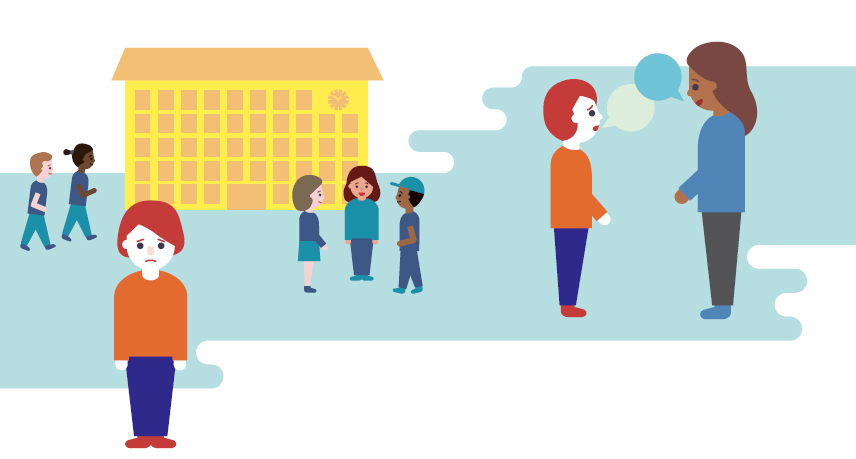 Skolens aktivitetsplikt
Alle som jobber på skolen skal: 
følge med på at elevene har et trygt og godt skolemiljø
gripe inn mot krenkelser (som mobbing, vold, diskriminering og trakassering) og stoppe det med en gang, hvis det er mulig
si ifra til rektor ved mistanke eller kjennskap om at en elev ikke har det trygt og godt
undersøke det som har skjedd
lage en plan og sette inn egnede tiltak
Hvis en elev opplever å bli krenket av en lærer eller andre som jobber på skolen, har skolen en skjerpet aktivitetsplikt
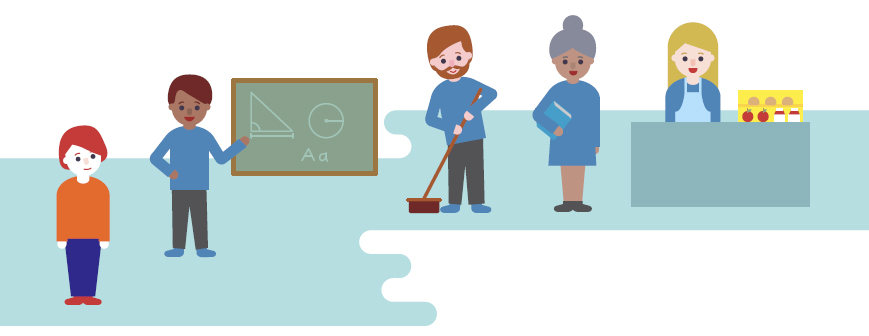 Melde saken til statsforvalteren
Hvis du mener at skolen ikke har gjort nok, kan du melde saken til statsforvalteren.
Først må du ta opp saken med rektor på skolen.
Det må ha gått minst en uke fra du tok opp saken med rektor.
Saken må gjelde skolemiljøet på den skolen eleven går på nå.
Er det helt spesielle tilfeller, kan du uansett ta kontakt med statsforvalteren.
Statsforvalteren skal finne ut om skolen har oppfylt aktivitetsplikten sin, og bestemme hva skolen skal gjøre for at eleven får det trygt og godt på skolen.
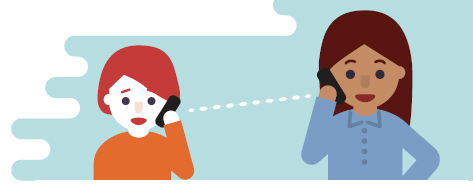 Nullmobbing.no
På nullmobbing.no finner du informasjon om:
hvilke rettigheter elever og foreldre har
hva du kan gjøre hvis barnet ditt  ikke har det trygt og godt på skolen
hvem du kan ta kontakt med
hvordan du kan melde fra
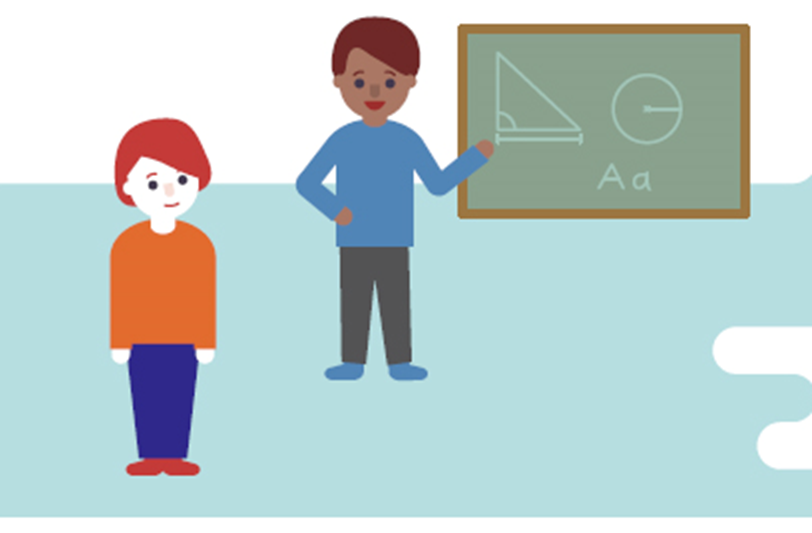 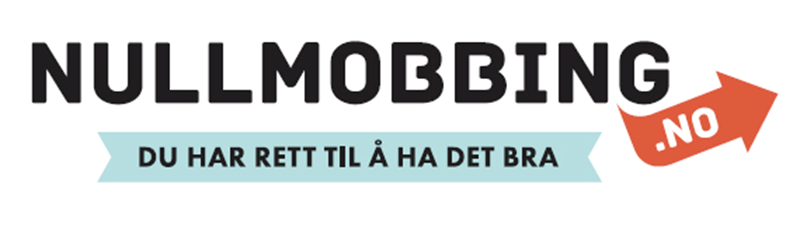